HOW TO  M A K E  A   S O U P
by Natasa Mizdalo 5/2
March 2020
Ingredients:
500g  chicken meat
3 carrots
1 celery root
1 parsley root
200 g noodles
a little pepper 
some salt
1l water
Put water to boil
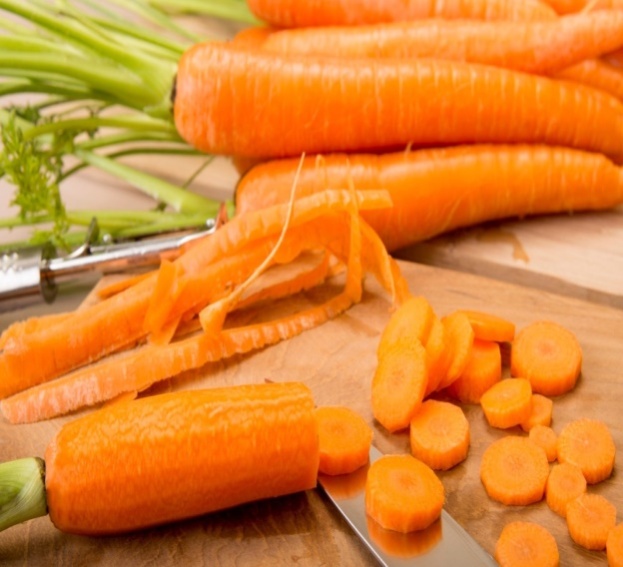 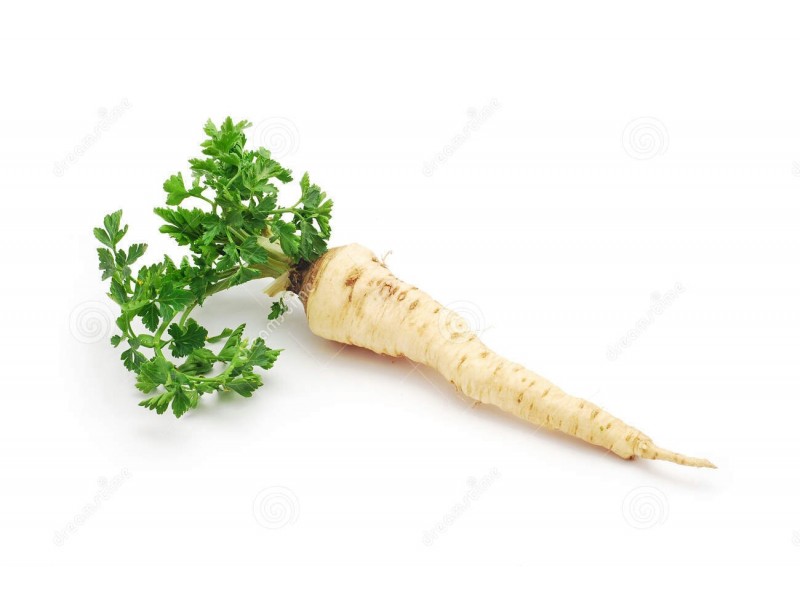 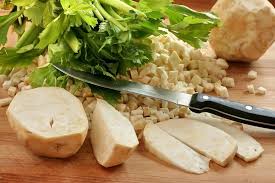 Add chicken meat, carrots, parsley and celery into the water
Cook for 20 minutes
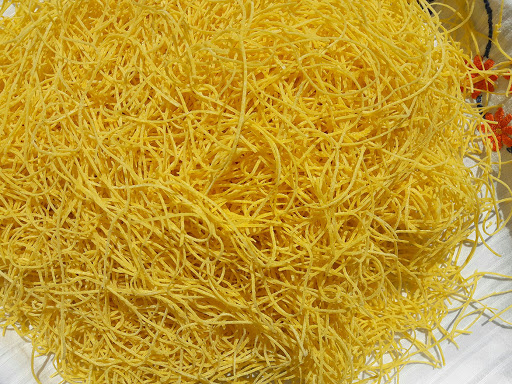 Put the noodles into the boiling water and cook them for 5 minutes
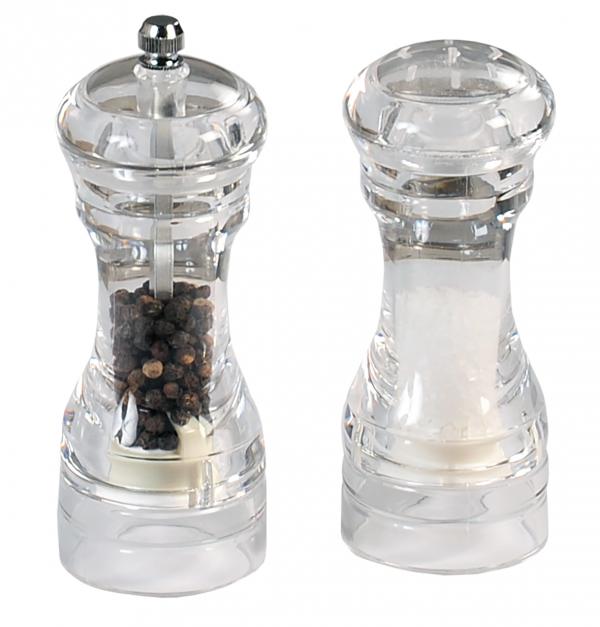 Add some pepper and salt
Your chicken soup is ready. Bon appetite
Photos taken from : www.coolinarika.com/ recepti.com/ kuvajza.me/ ukusivojvodine.rs / domacirecepti.com /beograd.in / biopjaca.rs./ srbijadanas.com /krstarica.com / kurir.rs / kuvajtesastilom.rs